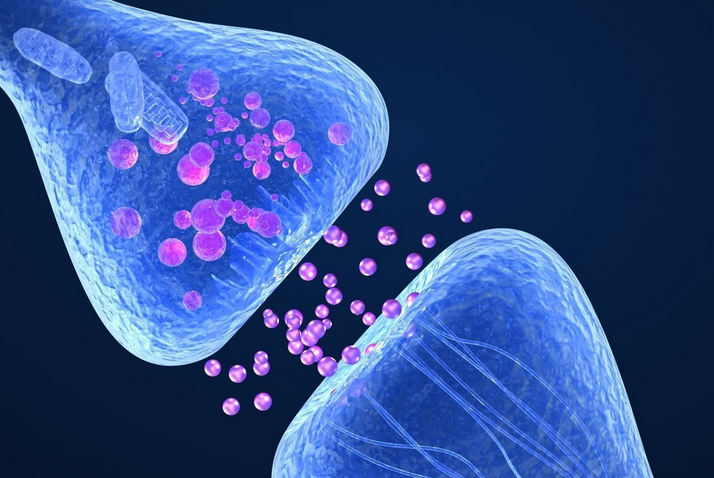 Νευρώνες εν δράση…
Συνάψεις
Ισμήνη Κλουκίνα
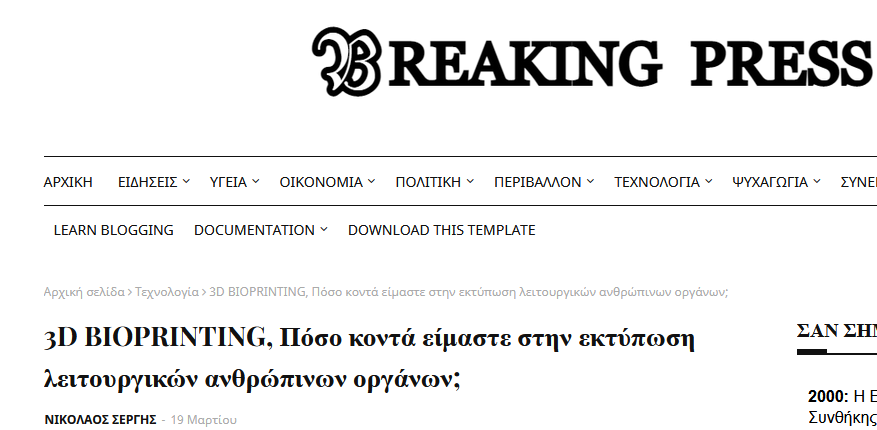 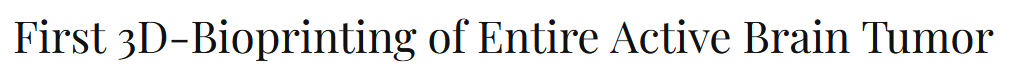 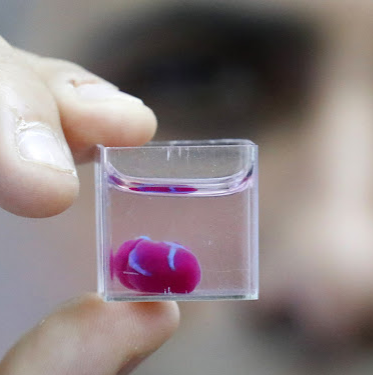 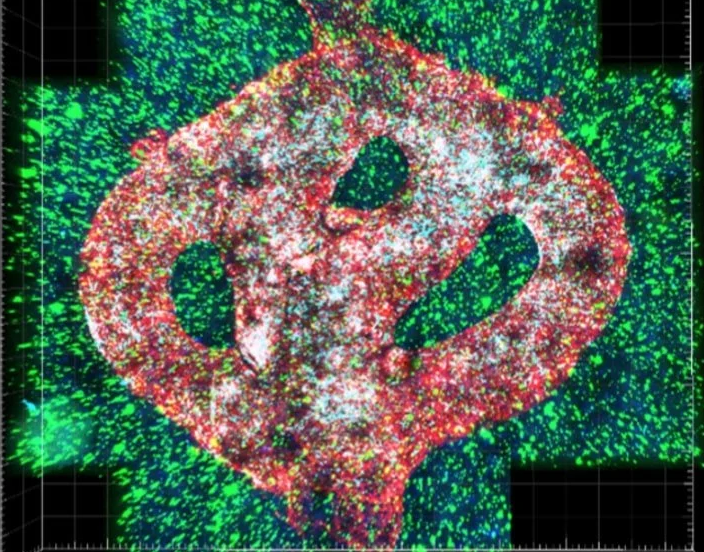 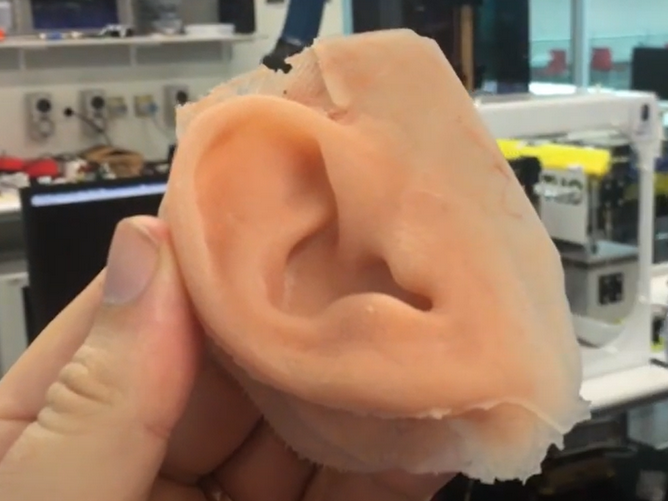 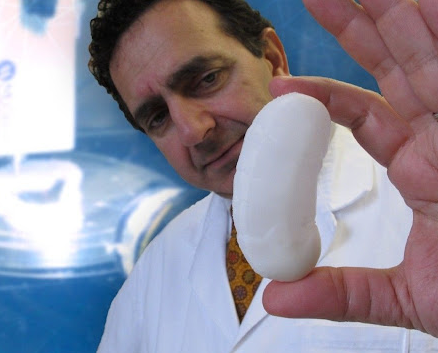 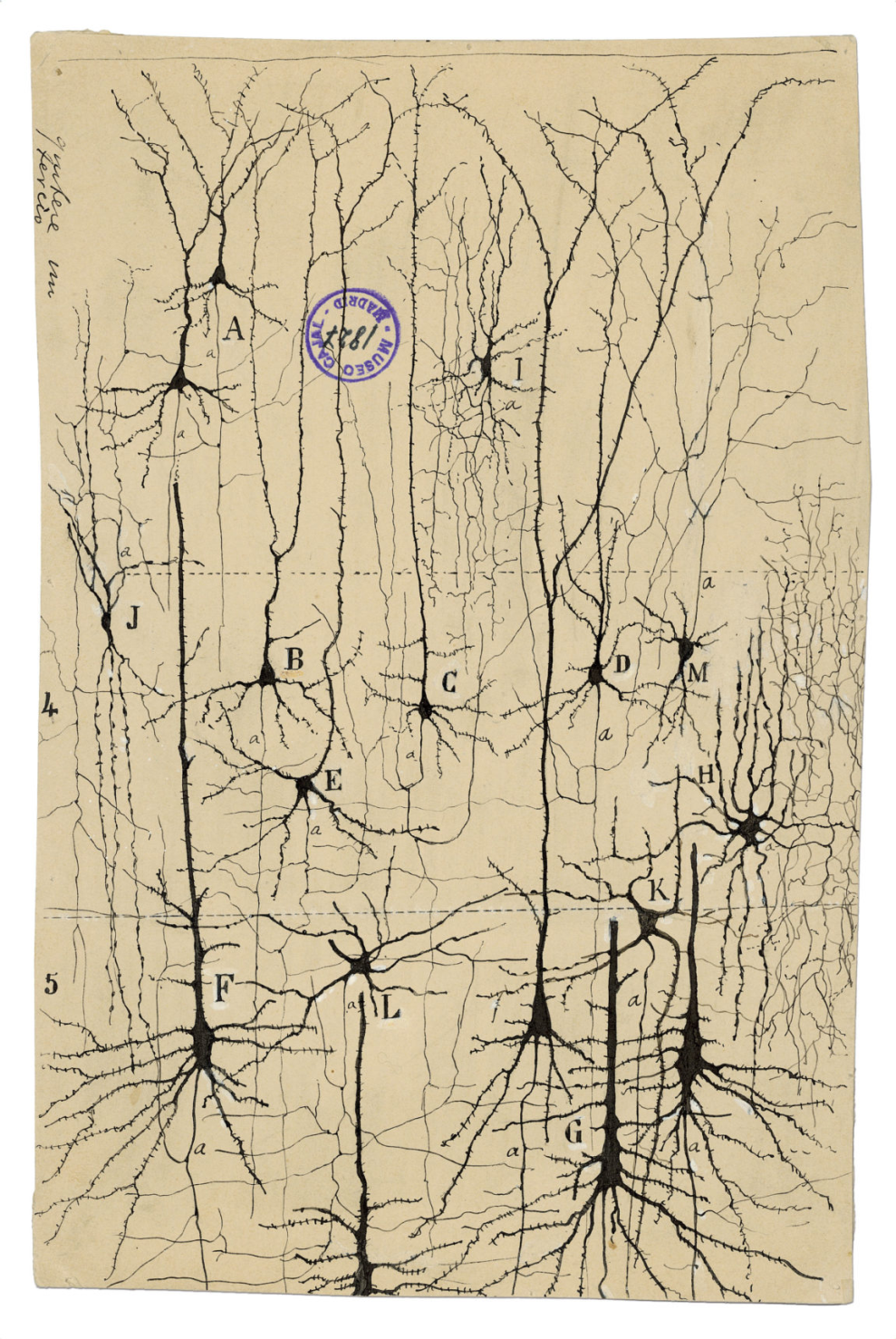 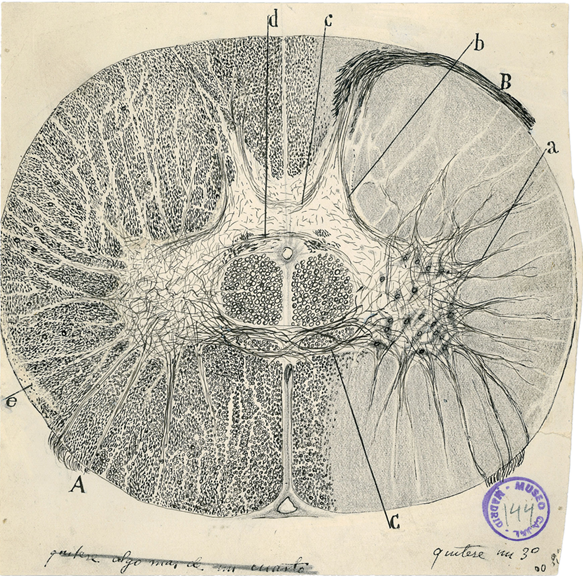 Santiago Ramón  Cajal 1852 –1934
Πατέρας της σύγχρονης Νευροεπιστήμης
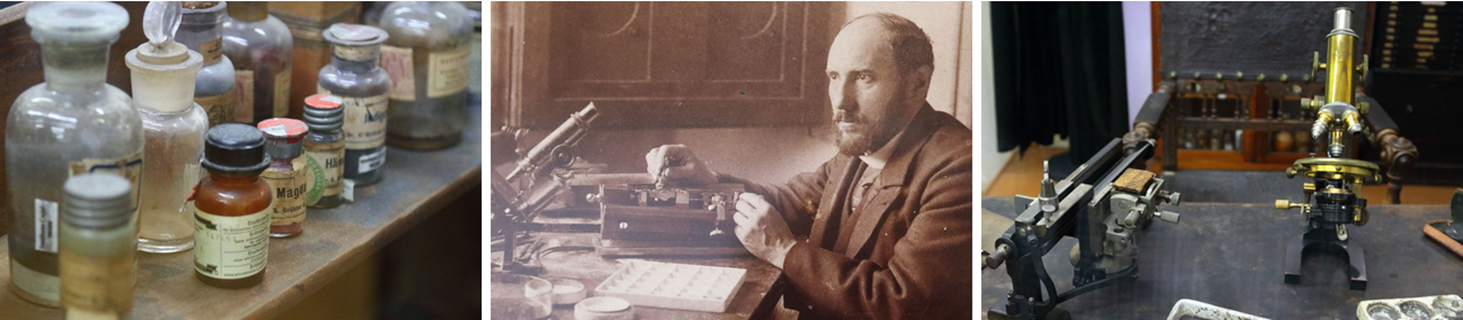 1906 Nobel Prize
Δραστηριότητα Α1 Φύλλου Εργασιών
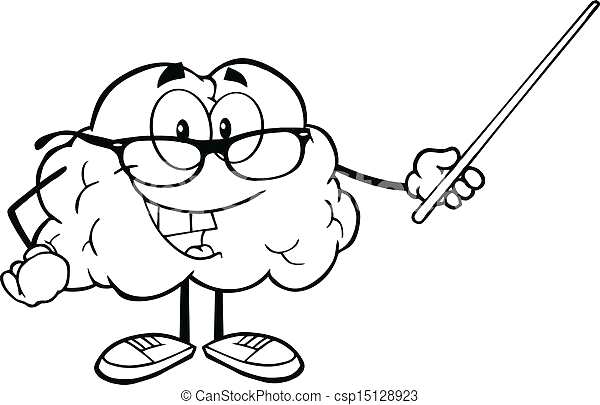 Δραστηριότητα Α2 Φύλλου Εργασιών
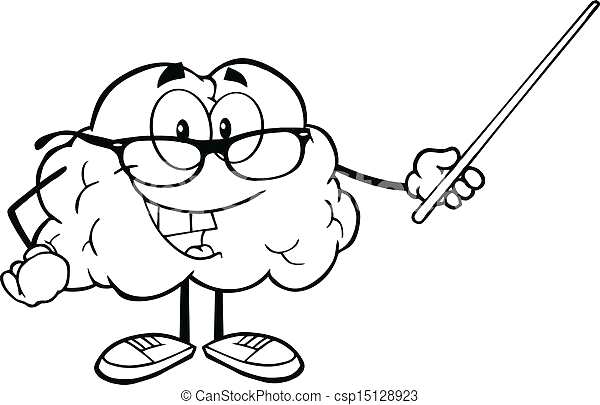 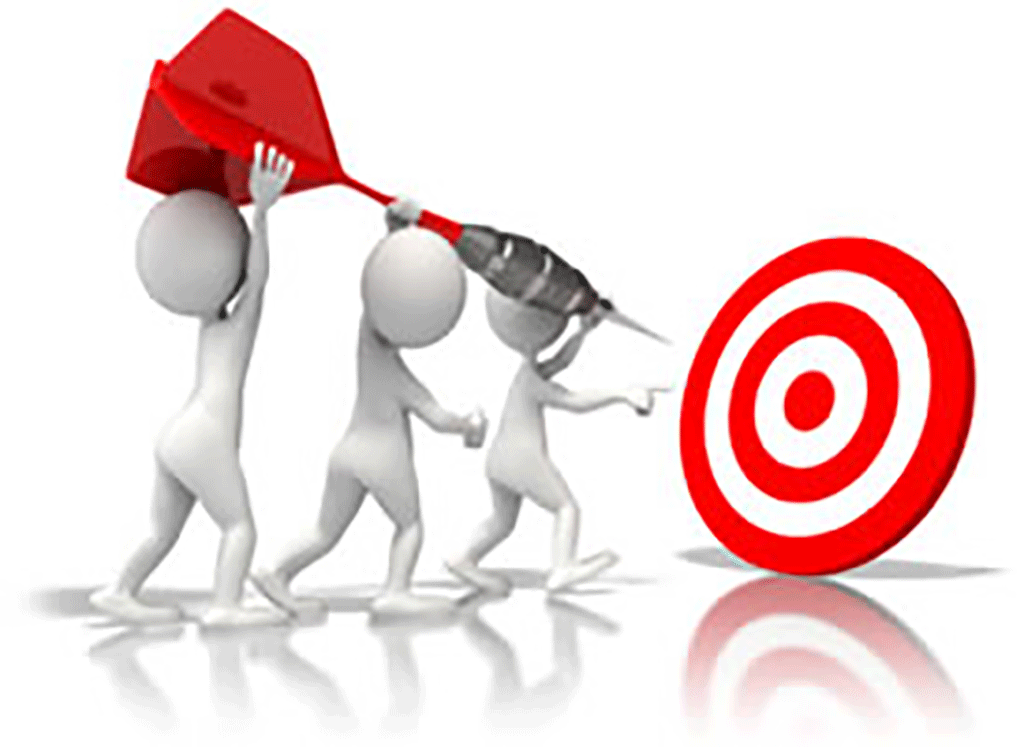 Τι θα μάθουμε…
Τι είναι η Σύναψη;

 Ποια είναι τα κύρια μέρη μιας Χημικής Σύναψης

Σύναψη μπορεί να γίνει μόνο ανάμεσα σε νευρικά κύτταρα;

Τι είναι οι νευροδιαβιβαστές και πώς ολοκληρώνεται η δράση τους;
Λειτουργικές Συνδέσεις μεταξύ των τελικών κομβίων του Νευράξονα
Νευρικά Κύτταρα
με άλλα
είναι
Συνάψεις
Εκτελεστικά Όργανα
ή με
Διακρίνονται σε
είναι οι
Ηλεκτρικές
Χημικές
Μύες
Αδένες
Γίνονται μέσω
Αποτελούνται από
που είναι
Νευροδιαβιβαστών
Που δρουν για
Το Πρόσυναπτικό Άκρο
Το Μετασυναπτικό Άκρο
Αποθηκευτικό χώρο των
Ορισμένο Χρόνο
που περιέχει
που είναι
Καθώς
Επαναρροφούνται
Διασπώνται
Η υποδεκτική επιφάνεια
Πολυάριθμα Μιτοχόνδρια
Συναπτικά Κυστίδια
από
από
του
Το προσυναπτικό άκρο
Ένζυμα
ή του
Νευρώνα
Εκτελεστικού Οργάνου
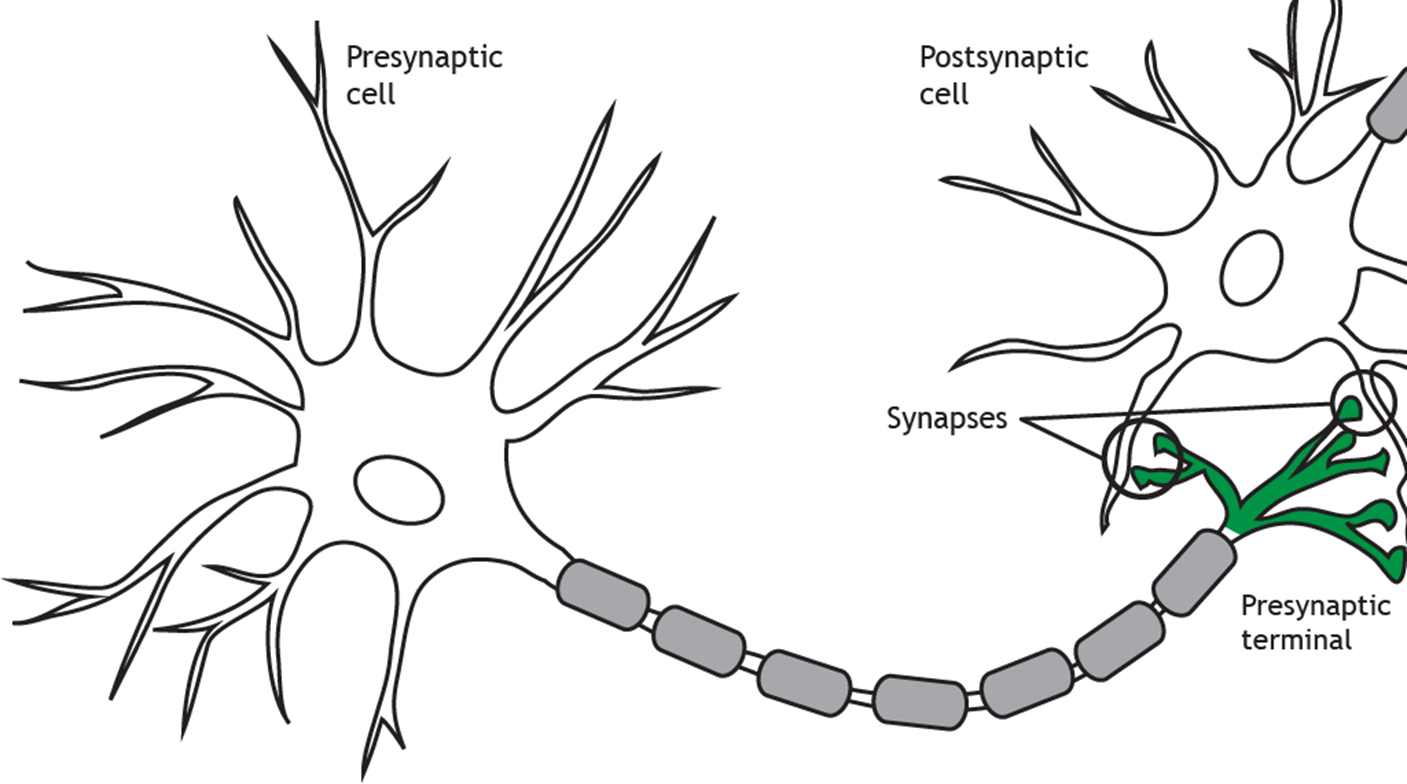 Προσυναπτικό Κύτταρο
Μετασυναπτικό Κύτταρο
Τελικά Κομβία
Σύναψη
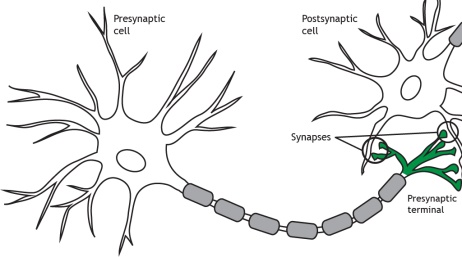 ΧΗΜΙΚΗ ΣΥΝΑΨΗ
Νευρική Ώση
Προσυναπτικό Άκρο
Μικροσωληνίσκοι
Νευροϊνίδια
Πολυάριθμα Μιτοχόνδρια
Κυστίδιο που απελευθερώνει Νευροδιαβιβαστή
Συναπτικά Κυστίδια
Συναπτική Σχισμή
Μετασυναπτικό Άκρο
Νευροδιαβιβαστής
Υποδοχείς
Σύναψη-Τελικό κομβίο Νευρικού Κυττάρου
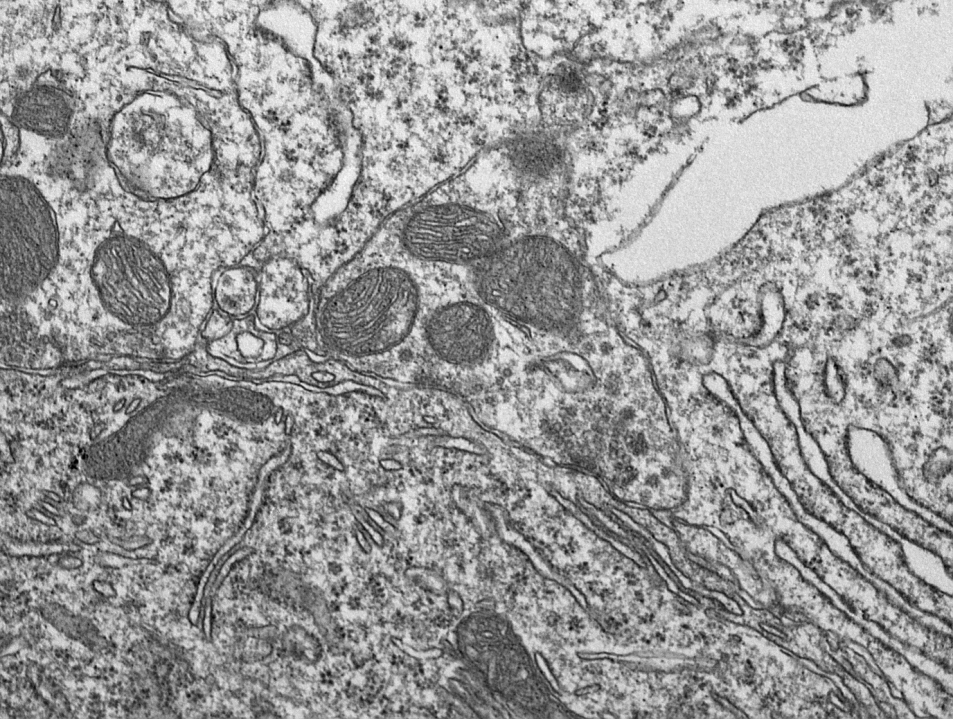 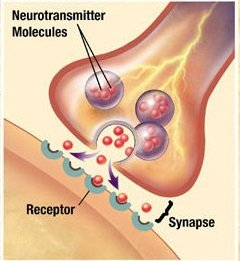 ΠΡΟΣΥΝΑΠΤΙΚO ΑΚΡΟ
ΜΕΤΑΣΥΝΑΠΤΙΚΟ ΑΚΡΟ
Νευροδιαβιβαστές
Ουσίες οι οποίες απελευθερώνονται από ένα νευρικό κύτταρο και δρουν ως «ερέθισμα» 
σε ένα άλλο κύτταρο «στόχο»
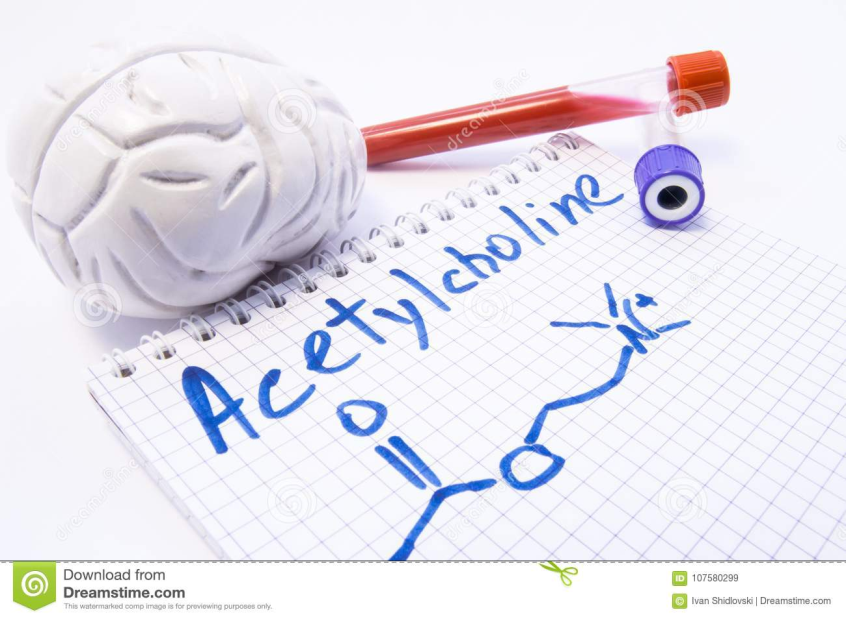 Μικρομοριακές ουσίες, όπως τα αμινοξέα και η ακετυλοχολίνη, είτε μεγαλύτερα μόρια, όπως τα πεπτίδια.

Δρουν μέσω ειδικών πρωτεϊνικών μορίων που εντοπίζονται στη μετασυναπτική μεμβράνη και καλούνται υποδοχείς.

Η πρόσδεσή τους στον υποδοχέα προκαλεί αύξηση της διαπερατότητας της μετασυναπτικής μεμβράνης σε Na+ με αποτέλεσμα τη δημιουργία Νευρικής Ώσης στον μετασυναπτικό νευρώνα.

Δρουν για περιορισμένο χρόνο γιατί είτε επαναρροφόνται στο προσυναπτικό άκρο, είτε αποικοδομούνται μέσω ενζύμων
Ψηφιακή Πλατφόρμα Biodigital
https://human.biodigital.com/view?id=production/maleAdult/neurotransmitter_activity&lang=en
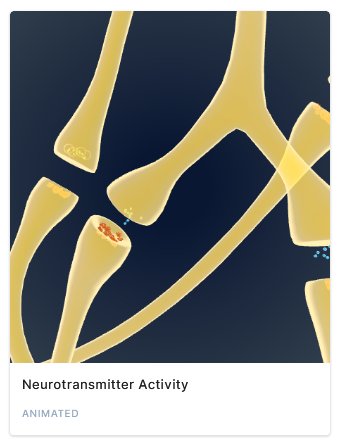 Δραστηριότητα Α3 Φύλλου Εργασιών
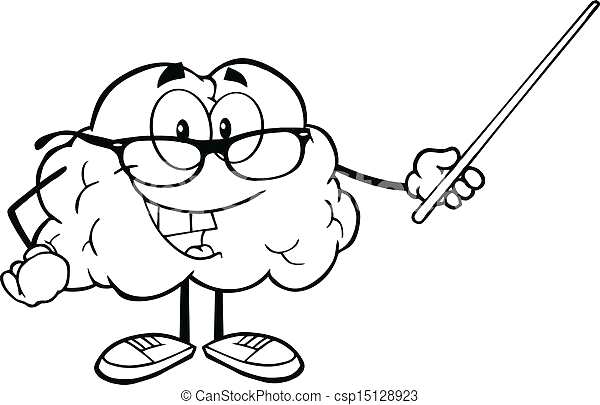 Λειτουργικές Συνδέσεις μεταξύ των τελικών κομβίων του Νευράξονα
Νευρικά Κύτταρα
με άλλα
είναι
Συνάψεις
Εκτελεστικά Όργανα
ή με
Διακρίνονται σε
είναι οι
Ηλεκτρικές
Χημικές
Μύες
Αδένες
Γίνονται μέσω
Αποτελούνται από
που είναι
Νευροδιαβιβαστών
Που δρουν για
Το Πρόσυναπτικό Άκρο
Το Μετασυναπτικό Άκρο
Αποθηκευτικό χώρο των
Ορισμένο Χρόνο
που περιέχει
που είναι
Καθώς
Επαναρροφούνται
Διασπώνται
Η υποδεκτική επιφάνεια
Πολυάριθμα Μιτοχόνδρια
Συναπτικά Κυστίδια
από
από
του
Το προσυναπτικό άκρο
Ένζυμα
ή του
Νευρώνα
Εκτελεστικού Οργάνου
Φύλλο Αξιολόγησης
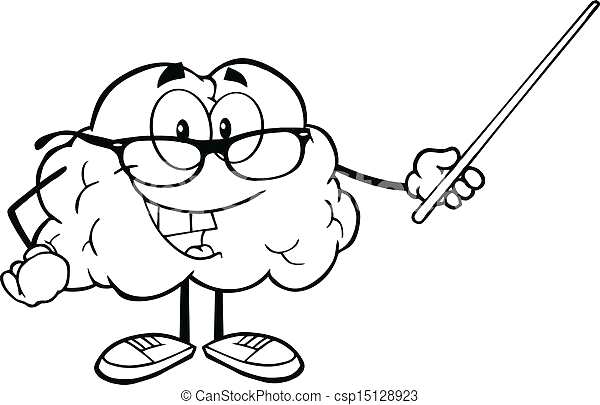 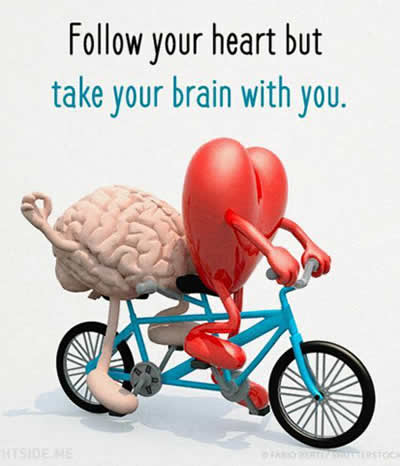 Σας ευχαριστώ πολύ!